Treinamento para Coordenadores de LCIF de Clube
Webinar 2: O que você pode fazer
[Speaker Notes: Bem-vindo novamente! Neste webinar, estaremos analisando sugestões e estratégias para que tenha sucesso no exercício da sua função.

(Passar para o próximo slide)]
Quatro Etapas para o Sucesso
[Speaker Notes: Neste webinar, estaremos focando nas quatro principais funções ou responsabilidades que terá no papel de coordenador de LCIF de clube - que também chamamos de “as quatro etapas para o sucesso!”

(Passar para o próximo slide)]
Quatro Etapas para o Sucesso
[Speaker Notes: Como lembrete, a sua função consiste de quatro tarefas principais, mas com um objetivo comum - promover a participação de todos os Leões:
Conte a sua história: Faça com que os associados entendam o impacto de LCIF em sua comunidade e em todo o mundo.
Elabore um plano: Aprenda sobre as várias maneiras pelas quais você e o seu clube podem apoiar a Campanha 100. Depois, estabeleça a sua meta.
Forme uma equipe: Forme um comitê para ajudá-lo a angariar fundos e faça um alcance comunitário.
Angarie fundos: Faça a sua doação pessoal primeiro. Depois, peça que outras pessoas se unam a você em apoio à Campanha 100 e ofereça-lhes maneiras de participar.

Todas essas tarefas o ajudarão a incentivar e assegurar a participação do seu clube, bem como de outros membros da comunidade!

(Passar para o próximo slide)]
Conte a sua História
[Speaker Notes: A primeira etapa para ter sucesso é contar a história de LCIF e da Campanha 100.

(Passar para o próximo slide)]
Conte a sua História
É importante contar a sua história para incentivar a participação na nossa Fundação
Existem várias maneiras simples de você criar a sua história sobre LCIF e a Campanha 100:
[Speaker Notes: Ouvir uma boa história é uma grande parte do que motiva as pessoas a fazerem uma doação - e também pode ser parte da razão pela qual você apoia LCIF, ou de ter se tornado companheiro Leão. Estando ciente disso ou não, você tem uma grande história a contar, e por meio dela os associados do seu clube melhor entenderão a importância da Campanha 100 e de LCIF.

Elaborar uma história pessoal sobre LCIF requer apenas algumas etapas:
Comece entendendo as razões pelas quais você serve: pergunte a si mesmo: por que me tornei um Leão? Por que ainda sou um Leão hoje?
Pense sobre as causas globais que são mais apaixonantes para você: Analise o caso para apoio à Campanha 100. Quais são as causas mais importantes para você? Quais as causas mais importantes para os seus companheiros e para a comunidade local?
Aprenda mais sobre o impacto de LCIF em sua comunidade: Solicite informações sobre os subsídios recebidos e implementados em seu distrito ou distrito múltiplo - você e os seus companheiros podem até ficar surpresos com os valores doados por LCIF em sua própria área! Visite http://www.lcif.org/PO/our-work/index.php.
Pratique e esteja preparado: Use o guia de contar histórias ao final do seu manual para fazer anotações e organizar os pensamentos. Pratique contar histórias junto com o seu coordenador de LCIF de distrito, algum membro da família ou amigo de confiança. Antes de se reunir com os lideres do clube, pergunte se gostariam de saber sobre a Campanha 100 para que possa se preparar devidamente.

Depois que abordar todas as etapas, estará pronto para contar uma excelente história!

(Passar para o próximo slide)]
Ferramentas e Materiais
LCIF oferece várias ferramentas e materiais para ajudá-lo a divulgar a mensagem da campanha!




Entre em contato com o seu coordenador de distrito para saber qual a abordagem mais eficaz para o seu distrito.
[Speaker Notes: Você tem várias ferramentas disponíveis para ajudá-lo a contar a sua história e falar sobre a Campanha 100 e sobre LCIF com os companheiros do clube. As ferramentas são: vídeos, PowerPoints, livretos, guias de bolso, cartões de promessa de doação, histórico dos subsídios, histórias contidas no blog de LCIF, e muito mais. Visite o website para dar uma olhada no material: na aba de Recursos para os Associados, clique em Centro de Recursos e depois em Campanha 100. Queremos também incentivá-lo a falar com o seu coordenador de distrito e perguntar o que ele considera mais eficaz quando visita os clube e participa de outras reuniões no distrito.

(Passar para o próximo slide)]
Ferramentas e Materiais
Visite o website de LCIF para fazer o download e imprimir tais recursos
Você também pode encomendar um jogo de materiais usando o formulário de pedido
Observação: os pedidos podem levar até duas semanas para serem processados
[Speaker Notes: Você pode fazer o download desses recursos no website de LCIF para imprimi-los depois. Pode também preencher o formulário de solicitação para que os materiais lhe sejam enviados. Lembre-se de que podemos apenas processar um numero limitado de pedidos e que precisamos de pelo menos duas semanas para imprimir e enviar o material - portanto, planeje de acordo.

(Passar para o próximo slide)]
Elabore um Plano
[Speaker Notes: Agora que você está começando a formular a sua história e as ferramentas que você precisar conta-la aos demais,  vamos pensar em elaborar um plano para o restante do ano.

(Passar para o próximo slide)]
Elabore um plano
É muito importante elaborar uma plano para que tenha sucesso!
A elaboração de um plano começa com duas etapas importantes:
1
Analisar as estratégias de angariação de fundos
2
Estabelecer uma meta para o ano
[Speaker Notes: Ter um plano em mente o ajudará a manter as atividades dos clubes em linha com o que foi planejado, abrindo um caminho a ser seguido durante o ano. Desenvolver um plano começa com dois passos importantes: primeiro, analise as estratégias potenciais de angariação de fundos e determine qual será a de maior sucesso para o seu clube. Depois, você poderá estabelecer uma meta para o ano, a qual poderá alcançar usando essas estratégias.

(Passar para o próximo slide)]
Estratégias para Angariação de Fundos
Angariar fundos para a Campanha 100 e LCIF é uma parte vital da sua função, mas isso não é algo difícil de fazer
Mostramos algumas sugestões que podem servir de ajuda para iniciar o processo:
[Speaker Notes: As atividades de angariação de fundos são uma parte importante da sua função como coordenador de LCIF. Sabemos que a angariação pode intimidar algumas pessoas, mas podem também ser atividades simples e divertidas! Você sabe o que é melhor para o seu clube ter sucesso, porém, caso seja novato neste cargo, oferecemos algumas sugestões:
Comece solicitando que os associados doem individualmente, e continue pedindo apoio no decorrer do ano. Em alguns casos, esta será a maneira mais rápido e fácil de arrecadar recursos. Pedimos que todos os Leões doem US$ 100 todos anos em prol da campanha – apenas US$ 2 a cada semana – porém, independentemente do valor doado, a participação de todos os Leões é importante para o nosso sucesso!
Assim que tiver feito progresso assegurando as doações individuais, lance um evento de angariação de fundos. Esta é uma excelente maneira de envolver a comunidade, sendo que o seu clube já deve ter vários eventos programados, todos os anos!
Depois trabalhe junto aos dirigentes do clube para determinar quando será apropriado fazer uma doação da tesouraria do clube. Talvez os fundos da tesouraria possam ser usados para fazer uma equiparação com as doações dos associados à Campanha 100.
Assim que receber apoio dos associados e da liderança do clube, considere entrar em contato com os empresários locais e não-Leões para solicitar apoio. Você pode começar com os empresários que ofereceram apoio no passado. Talvez os empresários locais e não-Leões tenham maior probabilidade de juntar-se a você se verificarem que o clube e os associados estão liderando o caminho com o seu apoio!

Talvez você tenha mais perguntas sobre como requisitar doações individuais dos associados ou como planejar um evento de angariação - para isso estaremos oferecendo mais detalhes em alguns minutos e também no guia do coordenador.

(Passar para o próximo slide)]
Estabeleça uma meta
As metas serão estabelecidas em todos os níveis de liderança de LCIF
Quando as metas são estabelecidas, sabemos que os Leões atendem ao nosso chamado - e até excedem as metas programadas!
Coordenador de LCIF de Clube
Coordenador de Distrito Múltiplo
Líder de Área
Coordenador de Distrito
Líder de Área Jurisdicional
[Speaker Notes: Todos os níveis da nossa associação - os clubes e todas as áreas jurisdicionais - estabelecerão uma meta para a campanha. Isso ajudará a garantir atividades suficientes em todos os anos Leonísticos,  para que a meta geral da campanha de US$ 300 milhões seja alcançada. O estabelecimento de metas em todos os níveis oferece aos líderes expectativas específicas e gerenciáveis ​​para a participação e apoio da região à LCIF e à Campanha 100. Mais importante ainda, sabemos que os Leões atendem ao chamado para a realização das metas - e se empenham em excedê-las!

(Passar para o próximo slide)]
Solicitação para a Campanha 100
[Speaker Notes: Para cumprirmos a meta global de US$ 300 milhões, solicitamos que cada companheiro Leão faça uma doação de US$ 2 semanais, o que equivale a US$ 100 por ano, ou a US$ 300 no decorrer da campanha.

Todos os Leões usam como base o compromisso mínimo solicitado de US$ 300 para o estabelecimento de metas da campanha 100.

(Passar para o próximo slide)]
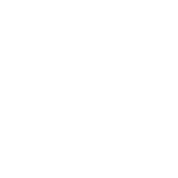 Visão2 cirurgias de catarata
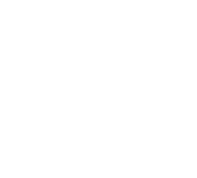 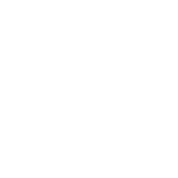 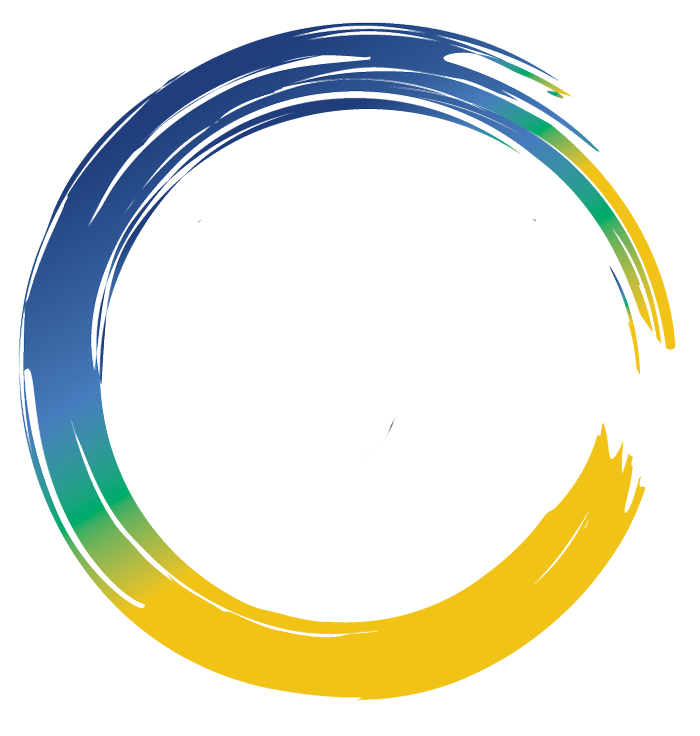 FomeAcesso regular a alimentos para 14 pessoas carentes
JuventudeO currículo do Lions Quest para uma sala de aula inteira, durante 1 ano
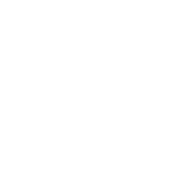 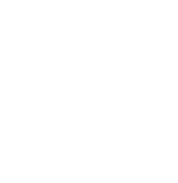 O que a quantia de US$100 pode proporcionar?
DiabetesExames para 18 pessoas em risco
Câncer Infantil Ajuda na compra de equipamentos para diagnosticar e tratar 8 crianças
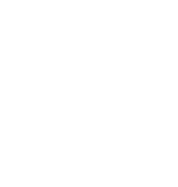 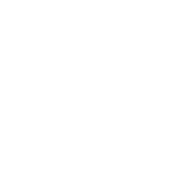 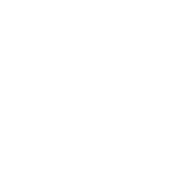 Meio ambienteAcesso à água salubre para 14 pessoas
Esforços humanitáriosVacinação contra o sarampo para 100 crianças
Recuperação após catástrofesSocorro imediato a 4 vítimas após uma catástrofe natural
[Speaker Notes: Para muitos Leões, US$100 por ano pode ser um valor elevado. Portanto, é melhor dividir a quantia como fizemos no slide anterior  – US$ 100 significam apenas US$ 2 por semana. Talvez seja providencial explicar as maravilhas que LCIF pode proporcionar com uma doação de US$ 100. Talvez se lembre do slide que mostramos no primeiro webinar – aqui está ele de novo. Quando observar esses dados mais detalhadamente, pense no impacto que causará mais sucesso ou será mais convincente em seu clube.


(Passar para o próximo slide)]
Estabeleça uma meta
Selecione pelo menos uma das quatro realizações para dar início ao processo em seu clube.
[Speaker Notes: Talvez o seu clube tenha um longo histórico de doações para LCIF. Ou talvez muitos associados nunca tenham doado para a fundação. Independentemente da situação do seu clube, queremos incentivá-lo a se empenhar para conseguir pelo menos uma dessas quatro realizações para prosseguir no caminho certo:

Você pode tentar conseguir a participação de 100% dos associados - todos eles fazendo uma doação individual para LCIF.
A participação é a chave do nosso sucesso!
Quanto mais os Leões participarem, maior impacto causaremos em nossas metas coletivas de serviço.
Você também pode tentar conseguir a participação de 100% dos associados, cada um contribuindo com pelo menos US$ 100: todos os associados doam pelo menos US$ 100 para LCIF para cumprirmos a meta geral de US$ 100 por associado, todos os anos.
US$ 100 - apenas US$ 2 semanais - podem fazer a diferença
Os clubes que conseguirem chegar a este nível receberão o reconhecimento de Clubes 100/100!
O seu clube pode fazer uma doação da tesouraria ou realizar um evento de angariação: considere usar os fundos do clube para fazer uma equiparação com as doações dos associados, ou tente envolver a comunidade em geral, promovendo um evento.
As doações da tesouraria do clube são uma maneira de mostrar coletivamente o apoio à LCIF e à Campanha 100
Os eventos de angariação são uma excelente maneira de convidar a comunidade e divulgar a sua mensagem de prestação de serviços
O seu clube pode tornar-se um Clube Modelo: Os Clubes Modelo estabelecem metas desafiadoras, sendo um exemplo para os outros clubes ao tentarem várias estratégias para atingir seus objetivos. Em contrapartida, eles recebem um maravilhoso reconhecimento

Vamos aprender mais sobre como ser um Clube Modelo!

(Passar para o próximo slide)]
Clubes Modelo
Os Clubes Modelo estabelecem uma média desafiadora por associado de pelo menos US$ 750 e se comprometem a tentar uma variedade de estratégias de angariação
Existem três aspectos importantes sobre os Clubes Modelo:
[Speaker Notes: Talvez o seu clube tenha estabelecido uma meta alta - será que ele poderá tornar-se um Clube Modelo?

Os Clubes Modelo são vitais para o sucesso da nossa campanha. Os Clubes Modelo estabelecem uma média desafiadora de meta por associado de pelo menos US$ 750 e se comprometem em tentar uma variedade de estratégias de angariação. 
 
A média por associado estabelecida por um Clube Modelo parece ser muito alta, mas lembre-se:
Todos os fundos angariados desde o dia 1º de julho contam - portanto, o seu clube está começando na direção certa!
Todos os fundos angariados de todas as fonte contam - não apenas as doações dos associados!
O seu clube tem até o dia 30 de junho de 2022 para alcançar a meta – você não precisa alcançá-la em apenas um ano.

(Passar para o próximo slide)]
Clubes Modelo
Como um agradecimento aos esforços envidados, os Clubes Modelo são elegíveis a um reconhecimento especial em três etapas:




O reconhecimento toma como base a PMA (média por associado) obtida pelo clube - consulte o seu manual para mais informações
[Speaker Notes: Os Clubes Modelo recebem reconhecimento extraordinário pelas suas realizações. Eles são reconhecidos em três estágios distintos: assim que assumem o compromisso em participar, quando alcançam a meta, e depois de cumprirem todas as promessas e compromissos de doação.

O reconhecimento é conferido com base no total da média de doação por associado, em incrementos de US$ 750. O seu manual contém uma descrição completa do reconhecimento oferecido em cada etapa.

(Passar para o próximo slide)]
Forme a sua equipe
[Speaker Notes: Você já começou a pensar sobre o seu plano e quais as metas que estará estabelecendo para este ano. Agora é o momento de montar uma equipe de apoio ao seu trabalho!

(Passar para o próximo slide)]
Forme uma equipe
Existe uma função para cada associado do seu clube na Campanha 100!
No papel de coordenador de LCIF de clube, você deve pensar em organizar um comitê de clube para a Campanha 100
[Speaker Notes: Para que o seu clube tenha sucesso neste ano, você precisará da ajuda de todos os associados. Alguns associados podem estar procurando por oportunidades de liderança e maneiras de se envolver nas atividades. Uma excelente maneira para eles colaborarem é oferecendo-lhe ajuda ajuda em sua função de liderança!

Talvez seja providencial organizar um comitê de clube para a Campanha 100. Você pode solicitar a ajuda dos associados do clube para supervisionar a campanha em termos gerais; implementar diferentes estratégias ou atividades de angariação de fundos, incluindo visitas pessoais aos associados; ajudar na parte administrativa, como organizar materiais, enviar promessas de doação e acompanhar o progresso da angariação de fundos em seu clube.

(Passar para o próximo slide)]
Forme uma equipe
Quando selecionar as pessoas que melhor se enquadram a essas funções, lembre-se das seguintes qualificações:
[Speaker Notes: Se estiver procurando por associados engajados e dispostos a liderar, identifique os que são atuantes em seu clube; que tenham demonstrado compromisso e entusiasmo por LCIF e pela Campanha 100; que estejam dispostos a fazer uma doação ou promessa para a campanha; e que possam dedicar algumas horas por semana a esse trabalho em prol da fundação. É importante convidar companheiros que possam assumir um papel ativo e que estejam dispostos a compartilhar as suas responsabilidades.

(Passar para o próximo slide)]
Forme uma equipe
Lembre-se: você faz parte de uma equipe global de líderes Leões que faz uma conexão direta com LCIF!
O coordenador de LCIF de distrito confia em sua capacidade de ter um engajamento com o seu clube
Comece a desenvolver um bom relacionamento com o seu coordenador de distrito
[Speaker Notes: Como coordenador de LCIF de clube, você faz parte de uma equipe de milhares de líderes Leões que fazem uma conexão direta com LCIF. O seu coordenador de LCIF de distrito confia em você como líder do clube e para cumprir a parte que lhe cabe referente às metas do distrito. Em contrapartida, ele estará lá para lhe oferecer apoio e orientação, e para promover o excelente trabalho que você faz em prol de LCIF!

Caso ainda não tenha entrado em contato com o seu coordenador de LCIF de distrito, você pode dar início a um relacionamento positivo de trabalho:
Agende um horário regular para falar com o coordenador de LCIF de distrito: o contato constante facilita o comando das atividades
Responda prontamente às solicitações por informações: o coordenador de distrito estará reportando regularmente as atividade locais, portanto, muito apreciará a sua pronta resposta
Participe de reuniões presenciais com os seus colegas coordenadores, sempre que possível: as reuniões presenciais são uma maneira importante de se reunir para conhecer os outros líderes, debater soluções e celebrar sucessos
Envie atualizações frequentes para o seu coordenador de LCIF de distrito: mantenha-o atualizado para que ele tenha mais oportunidades de promover as suas realizações aos outros líderes e clubes em seu distrito!
Convide seu o seu coordenador de LCIF de distrito a participar de uma reunião do clube e fazer uma apresentação junto com você: ele também tem uma história a contar, e quanto mais histórias tivermos, mais interessante e motivadora será a reunião!]
Angariação de Recursos
[Speaker Notes: Muito bem, já falamos sobre contar histórias, fazer planos e montar uma equipe. Agora chegou o momento de falarmos sobre como podemos angariar recursos de uma maneira eficiente para melhor viabilizarmos o serviço dos Leões!

(Passar para o próximo slide)]
Angariar Recursos
Existem quatro atividades-chave que devemos focar quando angariamos fundos nos clubes.
[Speaker Notes: Os Leões são generosos por natureza, sendo os maiores apoiadores de LCIF e também financiam os projetos dos clubes e outras inúmeras causas em suas comunidades. Entretanto, sabemos que, mais do que nunca, precisaremos de uma grande participação dos Leões para conseguirmos cumprir as metas da Campanha 100.

No papel de coordenador de LCIF, você pode ajudar o clube a arrecadar fundos, focando em quatro principais atividades:
Solicitar aos associados que façam uma doação pessoal ou promessa de doação
Planejar eventos de angariação com a renda revertida para LCIF
Considerar fazer uma doação diretamente da tesouraria do clube
Fazer uma conexão com as empresas locais e não-Leões convidando-os a se juntar ao clube em apoio à LCIF

Vamos passar o restante do tempo analisando como podemos ter sucesso implementando todas essas estratégias!
(Passar para o próximo slide)]
Engajamento dos Associados
[Speaker Notes: Um dos pontos principais será aumentar a participação dos associados. Vamos falar rapidamente sobre como podemos melhor assegurar o apoio individual.

(Passar para o próximo slide)]
Engajamento dos Associados
Lembre-se das seguintes dicas ao convidar os companheiros a fazer uma doação ou promessa de doação.
[Speaker Notes: Sabemos que alguns de vocês não estão acostumados a solicitar doações dos associados, ou talvez fizeram isso muitos anos atrás. Existem alguns detalhes que você pode utilizar para ter sucesso:
Primeiramente, faça a sua própria doação ou promessa de doação antes de solicitar a contribuição dos outros:
Isso fará com que se sinta confiante - você poderá afirmar que já doou e então convidar os companheiros a fazer o mesmo. A sua atitude demonstrará que vale a pena investir nessa causa, que você confia em LCIF e que eles também devem fazer o mesmo. 
Torne o processo fácil para os associados:
Distribua cartões de promessa de doação ou mostre a eles como fazer uma doação ou promessa online em www.lcif.org/donate, ou usando o aplicativo MyLion. Incentive-os a fazer doações automatizadas, caso estejam disponíveis em sua área - esta é uma excelente maneira de fazer com que as pequenas doações se multipliquem no decorrer do tempo. 
Faça com que o processo seja gerenciável:
Peça que considerem fazer uma doação específica, começando com o menor valor primeiro. Exemplo: uma doação de US$ 300 no decorrer da campanha significa US$ 100 a cada ano  – ou US$ 8 por mês – ou US$ 2 por semana! Quando os Leões entenderem que esse pequeno sacrifício causa um enorme impacto, pensarão em doar mais.
Faça um apelo pessoal:
Reúna-se individualmente com cada companheiro Leão ou em pequenos grupos, sempre que possível. Oferecer um espaço para que façam perguntas ou compartilhem histórias pessoais, incentivará os companheiros a fazer a maior doação possível. Essa oportunidade fará com que você conheça os companheiros Leões e aprenda qual a área das causas globais é a mais significativa e emocionante para eles. 
Faça um convite oficial:
Certifique-se de que cada Leão preencha um formulário de promessa de doação, enviando-o à LCIF para o devido registro e o processamento imediato do reconhecimento. Não podemos enviar o reconhecimento a menos que tenhamos as informações necessárias sobre o doador.
Cause um impacto:
Agradeça aos companheiro pelo tempo que reservaram para reunir-se com você, por terem considerado fazer uma doação e também quando fizerem efetivamente a doação. Explique o impacto que as doações causarão em LCIF. Além disso, LCIF oferece vários tipos de reconhecimento pelas doações em todos os níveis, o que estaremos verificando em breve.

Lembre-se: o aspecto mais importante da angariação é que você está convidando os companheiros Leões e vizinhos a juntar-se a você em apoio ao trabalho de LCIF. Você não está pedindo dinheiro para você mesmo – mas sim, solicitando doações que são necessárias para que LCIF ajude os Leões a transformarem o mundo.

(Passar para o próximo slide)]
Engajamento dos Associados
Sugerimos que você pratique como fazer uma solicitação. Tente usar e adaptar a linguagem abaixo:
“Gostaria de pedir que você se juntasse a mim em apoio à Campanha 100. Não sei da sua situação financeira, ou se você tem outros compromissos com doações caritativas, mas eu sei da sua paixão e compromisso com o serviço Leonístico. Será que você consideraria doar US$ 8 por mês, para chegar a um total de US$ 300 em um período de três anos?”
[Speaker Notes: As solicitações específicas e diretas são as mais eficazes para assegurar doações. Aconselhamos que pratique fazer uma solicitação, antes de encontrar-se com os seus associados. Tente usar e adaptar a linguagem acima:

“Gostaria de pedir que você se juntasse a mim em apoio à Campanha 100. Não sei da sua situação financeira, ou se você tem outros compromissos com doações caritativas, mas eu sei da sua paixão e compromisso com o serviço Leonístico. Será que você consideraria doar US$ 8 por mês, para chegar a um total de US$ 300 em um período de três anos?”

(Passar para o próximo slide)]
Engajamento dos Associados
Será de grande valia estar preparado para as possíveis respostas à sua solicitação:
[Speaker Notes: Quando se preparar para fazer uma solicitação, deve estar pronto para responder às diferentes reações ao seu pedido. Fornecemos os exemplos acima.

Lembre-se, quando os associados solicitam mais tempo para pensar sobre a doação, isso é positivo, pois significa que estão levando o assunto a sério! Continue fazendo contanto com eles até que tomem uma decisão.

Quando alguém diz “não”, isso significa que alguma pergunta não foi respondida e está impedindo que a pessoa diga “sim”. Ou então, a pessoa pensa que não pode doar o valor solicitado, portanto, é melhor não doar nada. Lembre-se de sempre responder a todas as perguntas e ser grato em receber uma doação significativa - mesmo que seja abaixo do valor que você solicitou.

(Passar para o próximo slide)]
Engajamento dos Associados
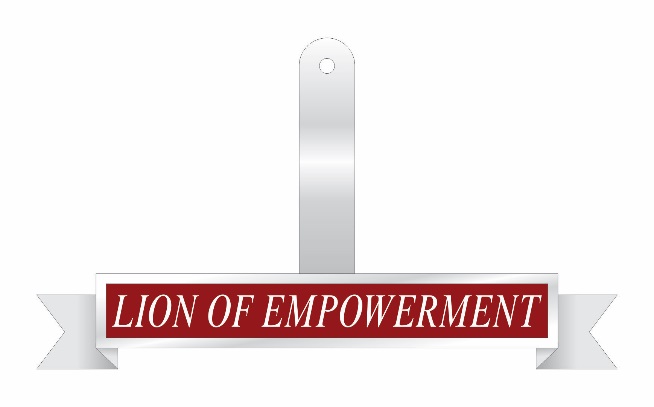 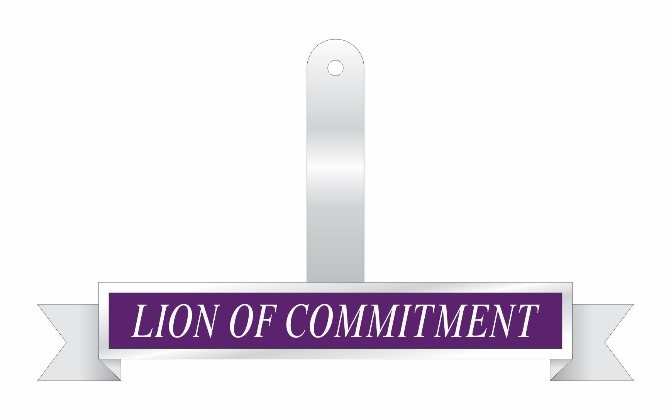 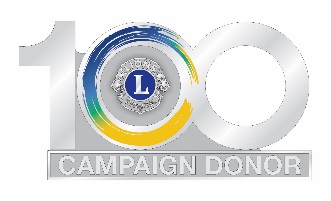 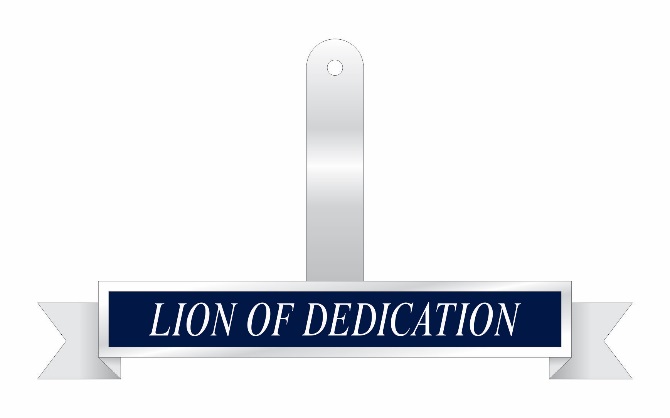 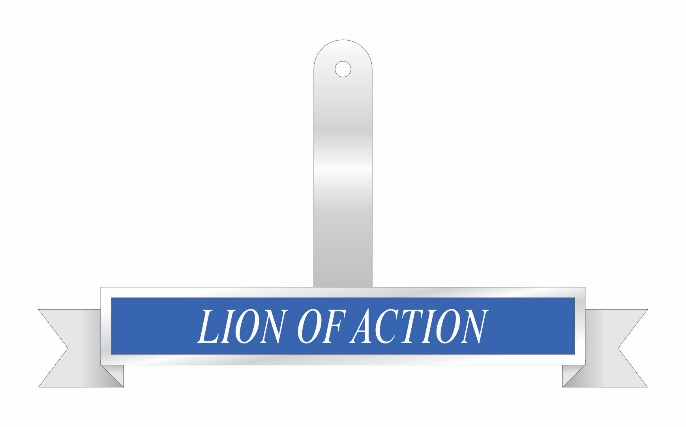 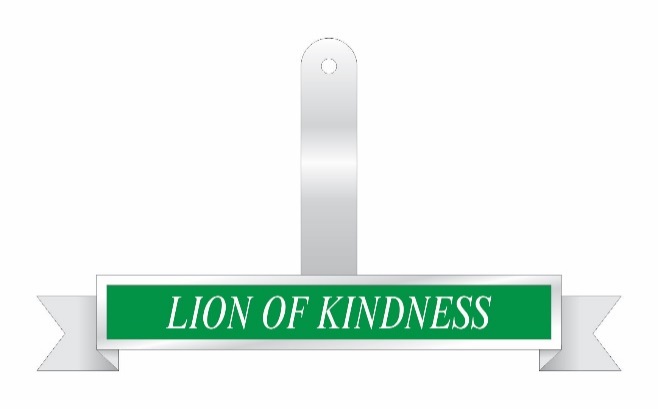 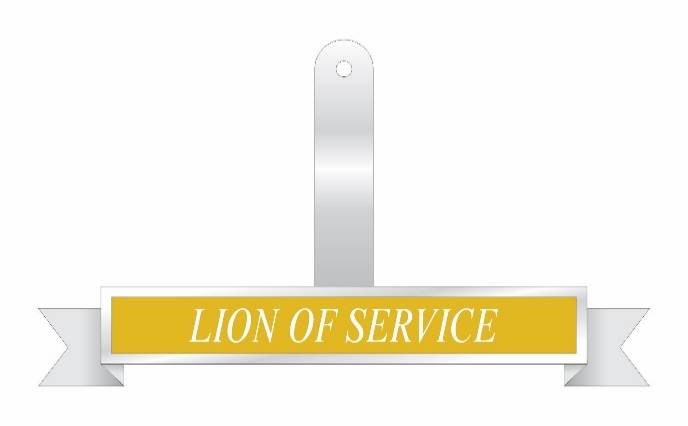 [Speaker Notes: Reconhecimentos especiais limitados foram criados para os doadores que contribuírem para LCIF durante a Campanha 100! Todos os doadores que contribuírem com pelo menos US$ 100 à Campanha 100 receberão um distintivo comemorativo de prata, mostrado acima. Os doadores que contribuírem com US$ 300 ou mais receberão reconhecimento adicional, conforme descrito acima. Os itens de reconhecimentos aos doadores serão enviados diretamente para o endereço postal cadastrado, a não ser especificado em contrário, e as remessas serão enviadas no início de 2019.

Lembre-se: todas as contribuições à Campanha 100 serão creditadas a um título de Companheiro de Melvin Jones ou Companheiro de Melvin Jones Progressivo. Todos os reconhecimentos descritos aqui são adicionais a qualquer outro reconhecimento oferecido por LCIF.

(Passar para o próximo slide)]
Engajamento dos Associados
O reconhecimento adicional está disponível para aqueles que se comprometerem em doar anual e mensalmente. Esses doadores permanentes também receberão o reconhecimento descrito no slide anterior.
[Speaker Notes: Os doadores que se comprometem em fazer doações repetidas ao longo do tempo - por meio de promessas anuais ou doações automatizadas mensais - serão elegíveis a receber presentes atraentes, além do reconhecimento que receberão pelo total de doações feitas à campanha. Brevemente, você saberá mais sobre esses itens!

(Passar para o próximo slide)]
Reconhecimentos de LCIF Vigentes
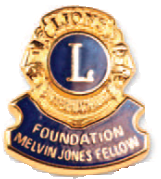 As contribuições feitas à Campanha 100 também contam para os programas de reconhecimentos vigentes, como:
Título de Companheiro de Melvin Jones: Contribuições de pelo menos US$1.000
Título de Companheiro de Melvin Jones Progressivo: Níveis para reconhecer a contribuições no valor de US$ 2.000 até US$ 100.000
Parceiros Humanitários: Níveis para reconhecer a contribuições vitalícias totais de US$ 100.000 ou mais
Você pode acessar o formulário de solicitação online para o CMJ no site lcif.org
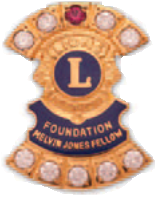 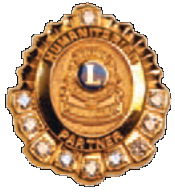 [Speaker Notes: Além do reconhecimento, as doações para a Campanha 100 também contarão para os programas de reconhecimentos vigentes em LCIF:
O programa Companheiro de Melvin Jones reconhece os doadores que fazem contribuições no valor de US$ 1.000, em parcelas de pelo menos US$ 100 em um período de cinco anos. Em reconhecimento a essas contribuições, os doadores recebem um distintivo de Companheiro de Melvin Jones e uma placa personalizada.
O título de Companheiro de Melvin Jones Progressivo reconhece os doadores que continuam fazendo contribuições acima e além do valor de US$ 1.000. Esse programa de reconhecimento oferece distintivos elegantes para todos os níveis entre US$ 2.000 e US$ 100.000
Parceiros humanitários: este programa reconhece os doadores que fazem contribuições totais vitalícias de US$ 100.000 ou mais.

Quando um doador acumula créditos de Companheiro de Melvin Jones suficientes para se qualificar, ele deve preencher um formulário de solicitação ao título de CMJ. O formulário pode ser encontrado online em lcif.org.

(Passar para o próximo slide)]
Leões que compartilham
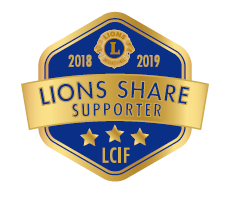 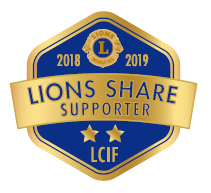 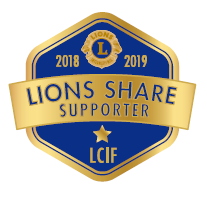 US$ 100
(2 estrelas)
US$ 50
(1 estrela)
US$ 200
(3 estrelas)
[Speaker Notes: LCIF também oferece reconhecimento para doações anuais de US$ 50, US$ 100 e US$ 200. Este programa é chamado de Leões que Compartilham. O programa Leões que Compartilham foi criado para doadores que talvez não possam fazer uma contribuição em nível de CMJ de uma só vez, mas reconhece a generosidade demonstrada, oferecendo a eles uma maneira de conseguir o título de CMJ ao longo do tempo. 
O programa Leões que Compartilham oferece reconhecimento nos seguintes níveis:
Para uma doação de US$ 50 o doador recebe o distintivo Leões que Compartilham de 1 estrela
Para uma doação de US$ 100 o doador recebe o distintivo Leões que Compartilham de 2 estrelas
Para uma doação de US$ 200 o doador recebe o distintivo Leões que Compartilham de 3 estrelas

O reconhecimento Leões que Compartilham é oferecido além de todos os reconhecimentos da Campanha 100 descritos nos slides anteriores.

As doações podem ser designadas ao Fundo para Impulsionar o Serviço, ou ao Fundo de Socorro às Vítimas de Catástrofes. O seu coordenador de LCIF de distrito receberá um estoque de distintivos do programa Leões que Compartilham e um livreto para rastrear as contribuições. Se você ou os associados do seu clube fizerem contribuições qualificadas on-line, peça que LCIF lhe envie os distintivos.

(Passar para o próximo slide)]
Reconhecimento para clubes
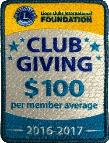 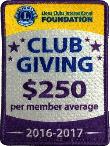 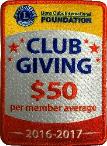 Emblemas por Doações de Clubes:
O reconhecimento tem como base a média  de doações por associado
Emblema de Estandarte/Chevron de Companheiro de Melvin Jones
O emblema é enviado a primeira vez em que um associado recebe um título de CMJ, o Chevron é oferecido para CMJs subsequentes
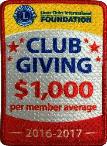 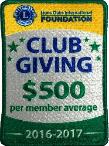 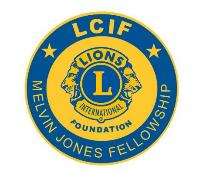 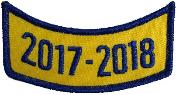 [Speaker Notes: Além do reconhecimento aos Clubes Modelo pela Campanha 100, LCIF também oferece reconhecimento pelas várias realizações dos clubes, como o emblema por doações de clubes e emblemas de estandarte e chevrons de CMJ.
Oferecemos cinco níveis de Emblemas por Doações de Clubes: $50, $100, $250, $500 e $1.000. Esse tipo de reconhecimento é calculado ao somarmos o total das doações do clube, depois dividindo a soma pelo número de Leões afiliados ao clube. Se o clube obtiver uma média de doação por associado em qualquer dos níveis acima durante determinado ano, ele receberá um emblema de estandarte. Os Clube Modelo recebem esses reconhecimentos, além do que recebem na qualificação de Clube Modelo.
Os clubes receberão um emblema de estandarte e chevron de Companheiro de Melvin Jones a primeira vez em que um associado for homenageado com esse título. O clube receberá um chevron nos anos posteriores à primeira vez em que um associado receber um título de CMJ. O clube também receberá um emblema de estandarte quando todos os associados se qualificarem a um título de Companheiro de Melvin Jones.

(Passar para o próximo slide)]
Eventos de angariação de fundos
[Speaker Notes: Os eventos de angariação de fundos também são uma parte importante do trabalho do clube em apoio à Campanha 100!

(Passar para o próximo slide)]
Planejando eventos de angariação de fundos
Os eventos de angariação de fundos são oportunidades para reunir os associados e também para divertimento!
Muitos Lions Clubes são experientes em planejamento e realização de diversos eventos de angariação de fundos.
[Speaker Notes: Os eventos de angariação de fundos são uma ótima maneira dos associados passarem momentos juntos, convidando outros membros da comunidade para angariar fundos em apoio ao trabalho de LCIF!

Talvez você tenha experiência com esse tipo de evento, mas caso você seja novo nessa função ou precise de aprender de novo, oferecemos algumas dicas:
Seja criativo: a campanha é o momento certo para tentarmos algo novo! Solicite ideias dos companheiros Leões e encontre dicas interessantes no blog de LCIF
Pense em como você pode instruir os participantes sobre LCIF, nossas Causas Globais e como os Leões oferecem serviços em todo o mundo. Esta é uma excelente maneira de demonstrar o trabalho de LCIF em sua comunidade
Ofereça materiais que os participantes possam levar para casa: folhetos e guias de bolso são excelentes opções!
Convide outros associados a ajudá-lo: os eventos de angariação de fundos exigem muito tempo e trabalho árduo para serem realizados. Os Leões gostam de liderar e servir. Procure por companheiros de outros clubes e peça a ajuda deles!

Lembre-se: ao patrocinar um evento você está convidando a sua comunidade para juntar-se a você e mudar o mundo para melhor!

(Passar para o próximo slide)]
Doações da tesouraria do clube
[Speaker Notes: Uma doação da tesouraria é uma outra maneira pela qual o clube pode oferecer apoio à LCIF.

(Passar para o próximo slide)]
Doações da tesouraria do clube
As doações da tesouraria do clube para LCIF são uma excelente maneira da liderança do clube decidir apoiar a campanha em nome dos associados
Os líderes podem incentivar as doações individuais oferecendo equiparar os fundos da tesouraria com os fundos angariados – isso dobrará o impacto dos doadores!
Os clubes devem obedecer às regras e procedimentos padrão para determinar que tipo de doação podem fazer de suas tesourarias em prol de LCIF
[Speaker Notes: Sabemos que muitos clubes possuem fundos de reserva que são mantidos para contribuições caritativas. Alguns clubes apoiam LCIF desta maneira. Provavelmente, o seu clube tem regras e procedimentos próprios para determinar como essas doações são feitas. Além de fazer uma contribuição em nome dos associados, as doações da tesouraria também podem ser usadas para equiparar as doações individuais e incentivar mais apoio dos associados. Talvez o seu clube possa se oferecer para fazer uma doação da tesouraria, após uma porcentagem dos associados terem doado, ou quando um certo nível de fundos tenha sido angariado. Esta é mais uma maneira da liderança do clube promover as doações individuais.

(Passar para o próximo slide)]
Como incentivar o apoio de empresas locais e não-Leões.
[Speaker Notes: Por último, LCIF muito se agrada do apoio oferecido por não-Leões e outros grupos.

(Passar para o próximo slide)]
Como incentivar o apoio de empresas locais e não-Leões.
Muitos clubes já podem ter um bom relacionamento com empresas locais e não-Leões, tendo implementado projetos de serviços, ou realizado eventos de arrecadação de fundos.
Considere as seguintes dicas ao convidar esses doadores potenciais:
[Speaker Notes: Se o seu clube já realizou eventos de arrecadação de fundos anteriormente, talvez você já tenha solicitado ou recebido doações de empresas locais ou de amigos não-Leões para outros eventos ou causas. Envolver esses tipos de doadores não é apenas uma boa maneira de incentivar apoio à LCIF, mas também de divulgar o Lions e o excelente trabalho que fazemos!

Comece com empresas ou não-associados que o ajudaram no passado - eles já estão familiarizados com o seu trabalho e, se já ofereceram apoio antes, provavelmente farão isso novamente. 
Pense em empresas que trabalham em áreas das causas globais - talvez a área de saúde, gerenciamento de resíduos, produção de alimentos, etc. Eles provavelmente oferecerão apoio à LCIF, já que servimos causas relacionadas a essas indústrias.
Algumas organizações podem preferir ter como enfoque as organizações locais - mostre que LCIF vem apoiando a sua comunidade local falando sobre os subsídios concedidos.
Muitas empresas farão a equiparação de parte das doações dos funcionários para causas caritativas. Quando os associados e os amigos não-Leões fizerem uma doação, pergunte se a empresa deles fará a equiparação. Se esse for o caso, ajude-os a preencher e enviar um formulário de doação equiparada.

Lembre-se: assim como acontece nos eventos, solicitar o apoio de empresas locais e de não-Leões significa incentivar a sua comunidade a juntar-se a você para mudar o mundo!

(Passar para o próximo slide)]
Como Iniciar
[Speaker Notes: Agora é o momento de compilar todas as informações e tomar o primeiro passo rumo ao sucesso do clube!

(Passar para o próximo slide)]
Como Iniciar
Responda ao questionário referente a este webinar
 Entre em contato com o seu coordenador de LCIF de distrito se tiver alguma pergunta
 Faça a sua doação pessoal ou promessa de doação
 Escreva as suas razões para doar
[Speaker Notes: Não se esqueça de responder ao questionário referente a este webinar para testar os seus conhecimentos.
Entre em contato com o seu coordenador de distrito caso tenha alguma pergunta.
Faça a sua doação pessoal ou promessa de doação para LCIF, caso ainda não o tenha feito. Considere fazer uma promessa de doação de US$ 100 por ano nos próximos três anos e, se possível, use um sistema de doações automatizadas.
Assim que fizer a doação, escreva as razões pelas quais você decidiu doar, incluindo o que está escrito em suas anotações de orador para usar em apresentações e reuniões de clube.

(Passar para o próximo slide)]
Como Iniciar
Complete o guia de contar histórias
 Analise os recursos disponíveis no website de LCIF
 Pratique a sua história
 Estabeleça uma meta que você se esforçará para atingir neste ano
[Speaker Notes: Para continuar aumentando o conteúdo de suas anotações, preencha o guia de contar histórias contido no final do seu manual.
Analise os materiais e recursos disponíveis no website, como materiais impressos e histórias sobre o impacto de LCIF.
Pratique contar a sua história: reserve um tempo para praticar as anotações de orador com o seu coordenador de distrito ou companheiro de confiança em seu clube.
Pense em como o seu clube pode se empenhar em atingir a meta compartilhada de US$ 100 por associado, todos os anos - escolha a meta que melhor se enquadre ao seu clube neste ano!

(Passar para o próximo slide)]
Como Iniciar
Reúna-se com os dirigentes do clube para discutir a meta estabelecida
 Comece identificando as pessoas melhor qualificadas para o comitê do clube
 Analise o potencial de cada estratégia de angariação e planeje qual delas você deverá usar primeiro
[Speaker Notes: Assim que selecionar as metas, reúna-se com os dirigentes do clube para discuti-las. 
Pense sobre a equipe que você quer ter à sua volta durante o ano. Comece identificando as pessoas ideais para fazer parte do seu comitê de clube.
Determine quais as estratégias de angariação de recursos que terão mais sucesso no seu clube, e decida qual delas você promoverá primeiro. Lembre-se: a participação individual é a chave do sucesso. Portanto, comece nesse ponto de partida!

(Passar para o próximo slide)]
[Speaker Notes: Obrigado pela sua participação neste treinamento. Esperamos ansiosamente celebrar o nosso sucesso para que juntos, possamos mudar o mundo para melhor!

(Termine a apresentação)]